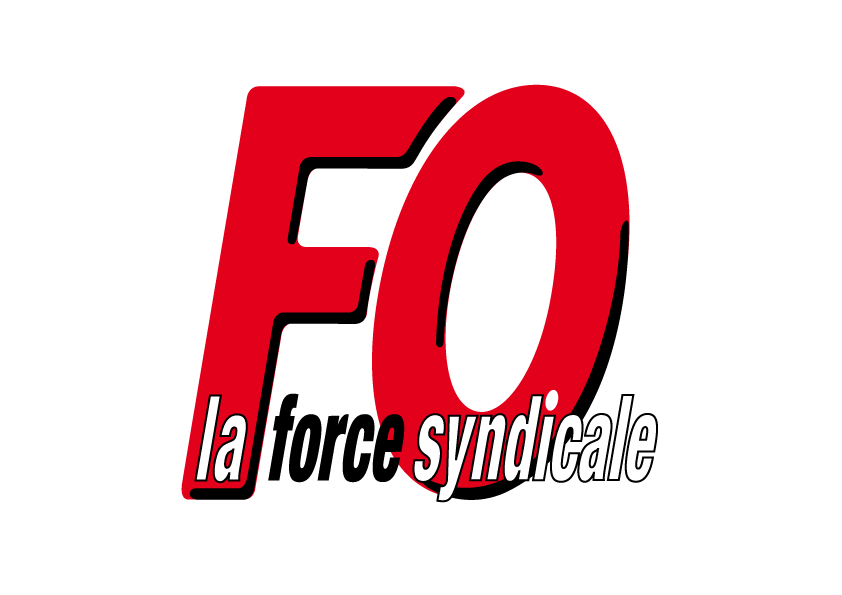 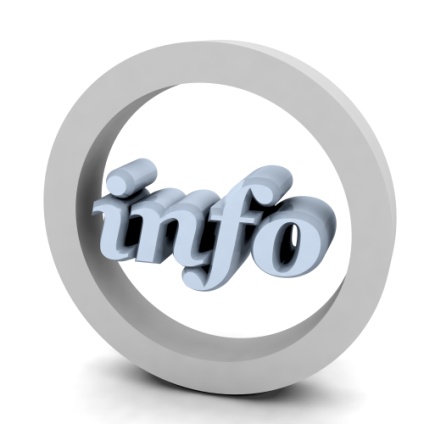 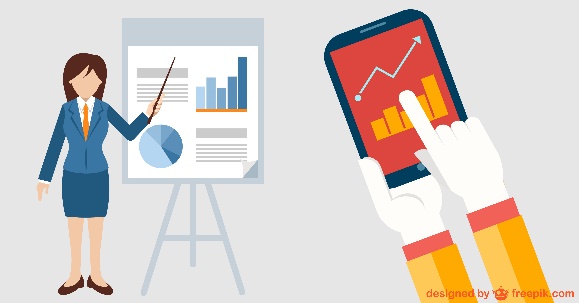 Auchan
29 juin  2016
Comité Central Entreprise
Du 29 juin 2016
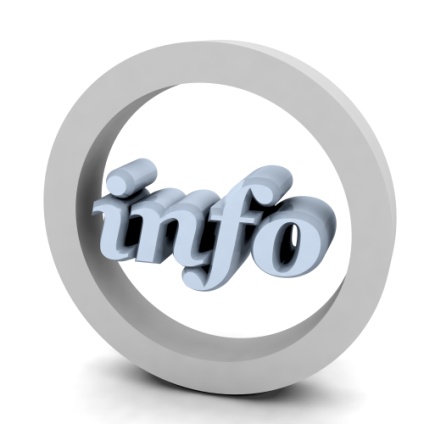 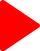 Point sur l’activité et les résultats économiques de l’entreprise à fin mai 2016.L’activité est flatte avec 7,8M€ d’avance sur le CA. Le carburant est à -5,1%, soit -40M€ de CA et un écart de 32M€ par rapport à l’objectif. La Direction constate une baisse du CA mais une augmentation en volume, être mieux placé sur le marché qui est à +3,40% quand nous sommes à 4%. Le mois de juin devrait être correct sur le CA hors essence.. L’activité voyage s’est arrêtée, mais il reste le CA d’Auchan Telecom. La Direction est satisfaite sur la formule de vente en terme de CA car depuis janvier 2016, nous gagnons des clients avec +1.2% de passage caisse, +0.8% en articles (15M€ d’articles vendus aux clients.) le panier moyen est à -0.58% dû au PDV moyen qui continue de baisser. L’ALI est plus vendu que le NONAL. Une  activité promo à 3% qui est meilleure mais une activité FDR qui baisse. La déflation de nos PDV a coûté environ 20M€. Depuis quelques temps, nous gagnons de la part de marché par rapport à nos concurrents. Le dispositif du 5% fidélité WAHOO engendre des frémissements sur les dépenses des marques propres. L’image prix s’améliore. On suit la baisse des ruptures qui s’améliore de moitié. Sur les drives, nous sommes à     -0.5% mais nous progressons tout de même. Le SAV fait 11M€ à fin mai. Nous sommes à -14M€ de stocks de + de 180 jours. C’est un volume encore fort mais le travail se fait. En frais de personnel, Auchan est à +2.9M€ avec la DSI intégrée dans nos comptes. La main d’œuvre externe concerne les renforts de sécurité (plan VIGIPIRATE). La pub est à +10%, sur le plan, à cause du lancement  socle fidélité. Les frais de gestion progressent. Ainsi, sur l’ensemble des frais décaissés, on constate une augmentation de +1% et le cash flow est de -34%. 

Position Force Ouvrière:  Devant tous ses chiffres et analyses, Force Ouvrière se rappelle avoir évoqué un droit d’alerte économique du CCE, peut être faudra –t-il passer à l’acte ! Au vu des résultats toujours aussi difficiles, avec des conditions de travail qui se dégradent, et qui ne cessent de compenser le ratio frais de personnel, peut être est-ce la vraie solution car 8 mois de nouvelle Gouvernance ne produisent aucun effet. Notre organisation syndicale n’acceptera pas une sortie de crise avec des nouvelles transformations d’Entreprise entrainant suppression de postes, pas plus que  la banalisation des ouvertures des hypers le dimanche matin. Même si cela nous est présenté comme la solution miracle par nos dirigeants!
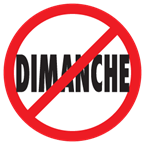 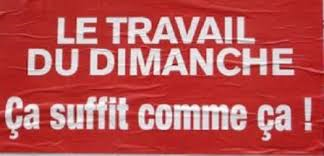 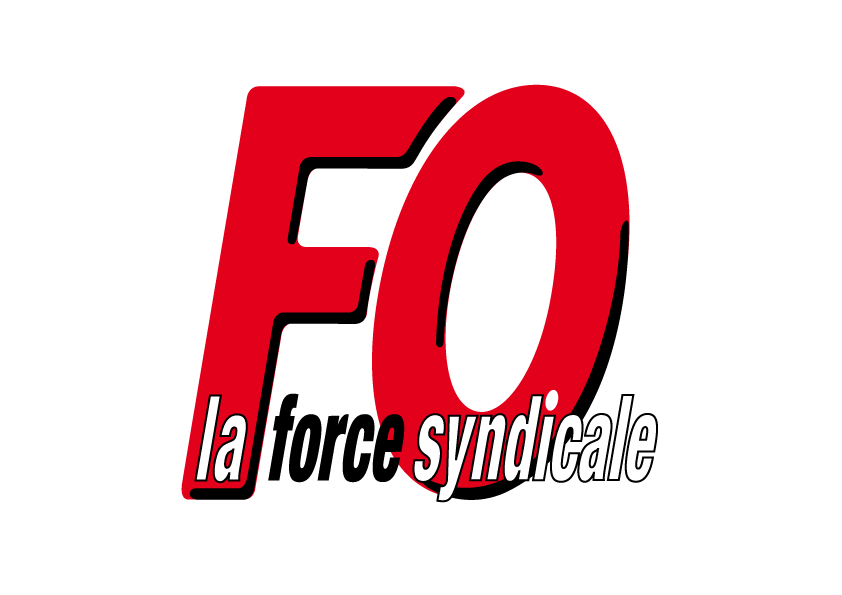 LE DROIT AU RESPECT, LE RESPECT DE VOS DROITS !